CELOSTNI MODEL VARNEGA IN SPODBUDNEGA UČNEGA OKOLJA ZA MANJ MEDVRSTNIŠKEGA NASILJA V VIZ
Dr. Zora Rutar Ilc, mag. Barbara Stožir Curk, ZRSŠ
Brdo pri Kranju, 7.4.2025
Dejavnosti na področju obravnave medvrstniškega nasilja v VIZ
PREVENTIVNO DELOVANJE
PROCESNA INTERVENCIJA
TAKOJŠNJA INTERVENCIJA
Preventivno delovanje ter vzpostavljanje spodbudnega in varnega učnega okolja
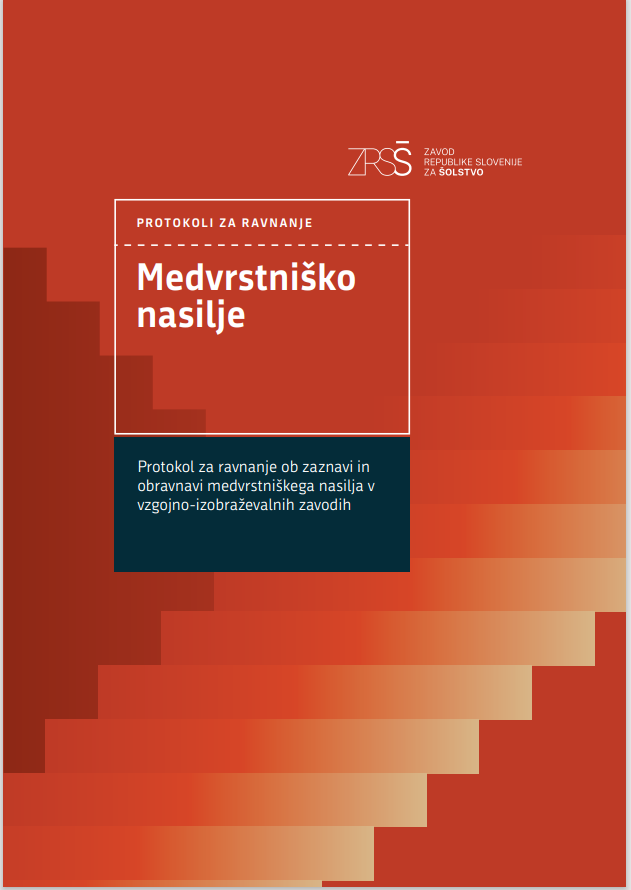 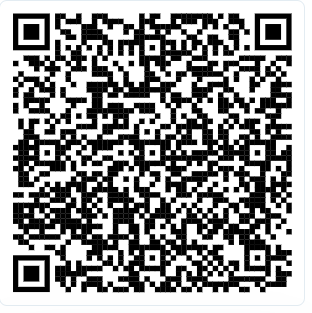 Preventivno delovanje ter vzpostavljanje spodbudnega in varnega učnega okolja
IZHODIŠČA za preventivo
Dolgoročno sistematično izgrajevanje dobre skupnosti  (konkretna strategija za varno in spodbudno učno okolje)
Vloga vzgojnega delovanja in vodenje razreda
Vključujoča šolska in razredna klima
Pomen krepitve čustvenih in socialnih veščin ter odnosne kompetence
Poudarek na samouravnavanju, empatiji in sodelovalnih veščinah
Pozornost čustvenim stiskam in neželenemu vedenju
Načelo vsešolskega pristopa
Usposabljanje učiteljev, ki temelji na izkušnji in preizkušanju
Preventivno delovanje ter vzpostavljanje spodbudnega in varnega učnega okolja
VODSTVO VIZ
Varno in spodbudno učno okolje
prečne zmožnosti 
in veščine (vrtec)
skupni cilji (OŠ, SŠ)
Razvojne naloge /programi ZRSŠ: Vključujoči vrtec in šola, VSUO
PREVENTIVNO DELOVANJE
Formativno
 spremljanje 
v podporo učenju
Razširjeni 
program (OŠ)
SVETOVALNA SLUŽBA
VZGOJITELJI, UČITELJI
Profesionalni 
razvoj strokovnih delavcev 
in oblike podpore
 (npr. intervizija, coaching)
Smernice, koncepti 
Za delo z npr. nadarjeni, priseljenci, Romi, pos. potrebami…, vzgojno delovanje
OTROCI, UČENCI,
 DIJAKI
STARŠI
KORAKI NAČRTOVANJA PREVENTIVNEGA DELOVANJA
Preventivno delovanje ter vzpostavljanje spodbudnega in varnega učnega okolja
AKTIVNOSTI ZRSŠ V PODPORO VIZ PRI PREPREČEVANJU NASILJA
Svetovalne storitve šolam ob akutnih in dolgoročnih izzivih
Konference, posveti za širši krog pedagoških delavcev
(Spletna) usposabljanja in dogodki
Program Varno in spodbudno učno okolje
Preventivno delovanje ter vzpostavljanje spodbudnega in varnega učnega okolja
[Speaker Notes: Svetovalne storitve šolam ob akutnih in dolgoročnih izzivih.]
PROGRAM „VARNO IN SPODBUDNO UČNO OKOLJE“
Preventivni sistematični vsešolski pristop.
 
Cilj: razvijanje kulture dobrih odnosov, krepitev čustvenih in socialnih veščin ter ravnanje ob neželenem vedenju 

Hibridno: interaktivni spletni program usposabljanja šolskih timov za preizkušanje in prenos z redno podporo skrbnikov OE ZŠ in mentorskih šol.

Cca. 300 vaj, 60 video posnetkov, 30 avtorjev

Pilotna izvedba 25 VIZ, prvi krog 63 VIZ, drugi krog 88 VIZ (vrtci, OŠ, SŠ), novi 26/27.
SPLETNA UČILNICA VARNO IN SPODBUDNO UČNO OKOLJE
Dodatni moduli
Teme osnovnih modulov
Občutljive oz. ranljive skupine otrok in mladostnikov
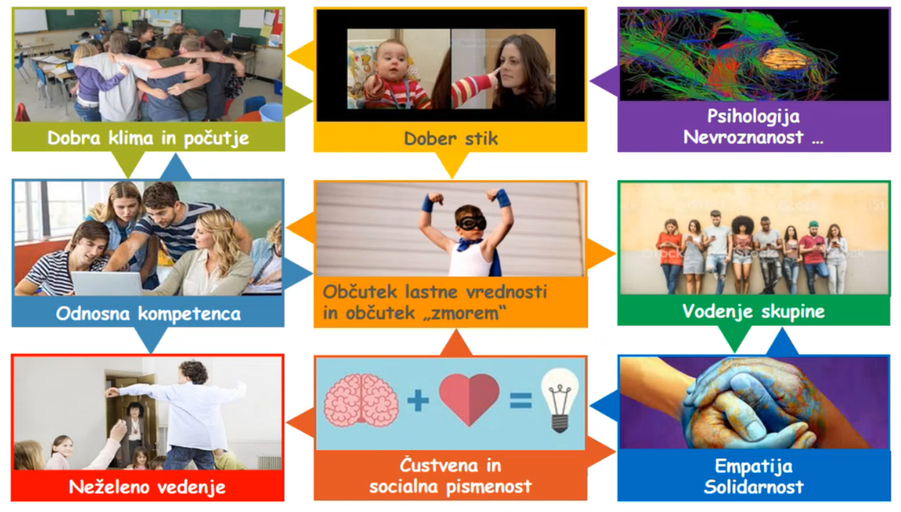 Psihološka odpornost, duševno zdravje in psihično blagostanje
Sodelovanje s starši kot pomemben vidik varnega in spodbudnega učnega okolja
Vodenje skupinskih procesov, vpeljevanje sprememb in kolegialno podpiranje
Integriteta in odnosna kompetenca strokovnih delavcev VI
Vsebinsko raznoliki izbirni moduli
Preventivno delovanje ter vzpostavljanje spodbudnega in varnega učnega okolja
[Speaker Notes: Vsebinsko raznoliki izbirni moduli]
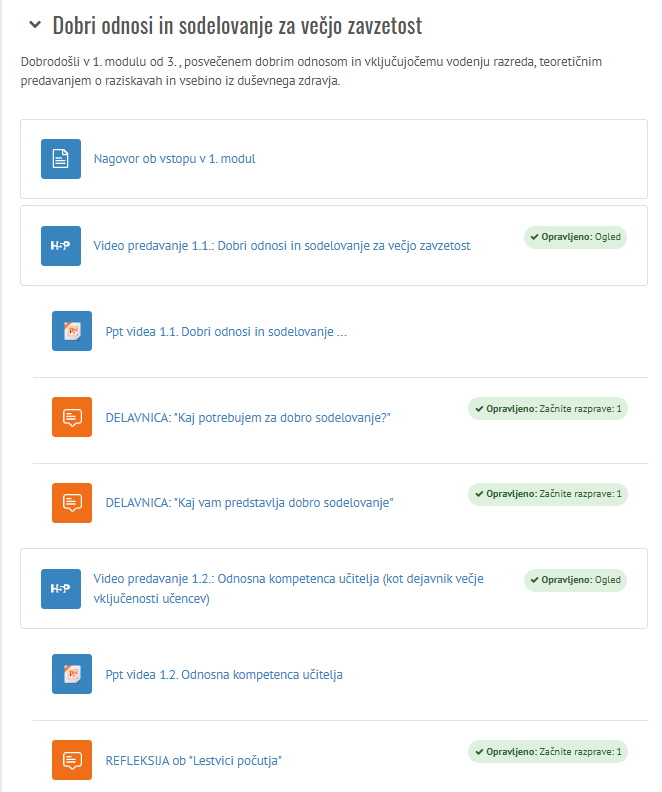 Pogled v spletno učilnico
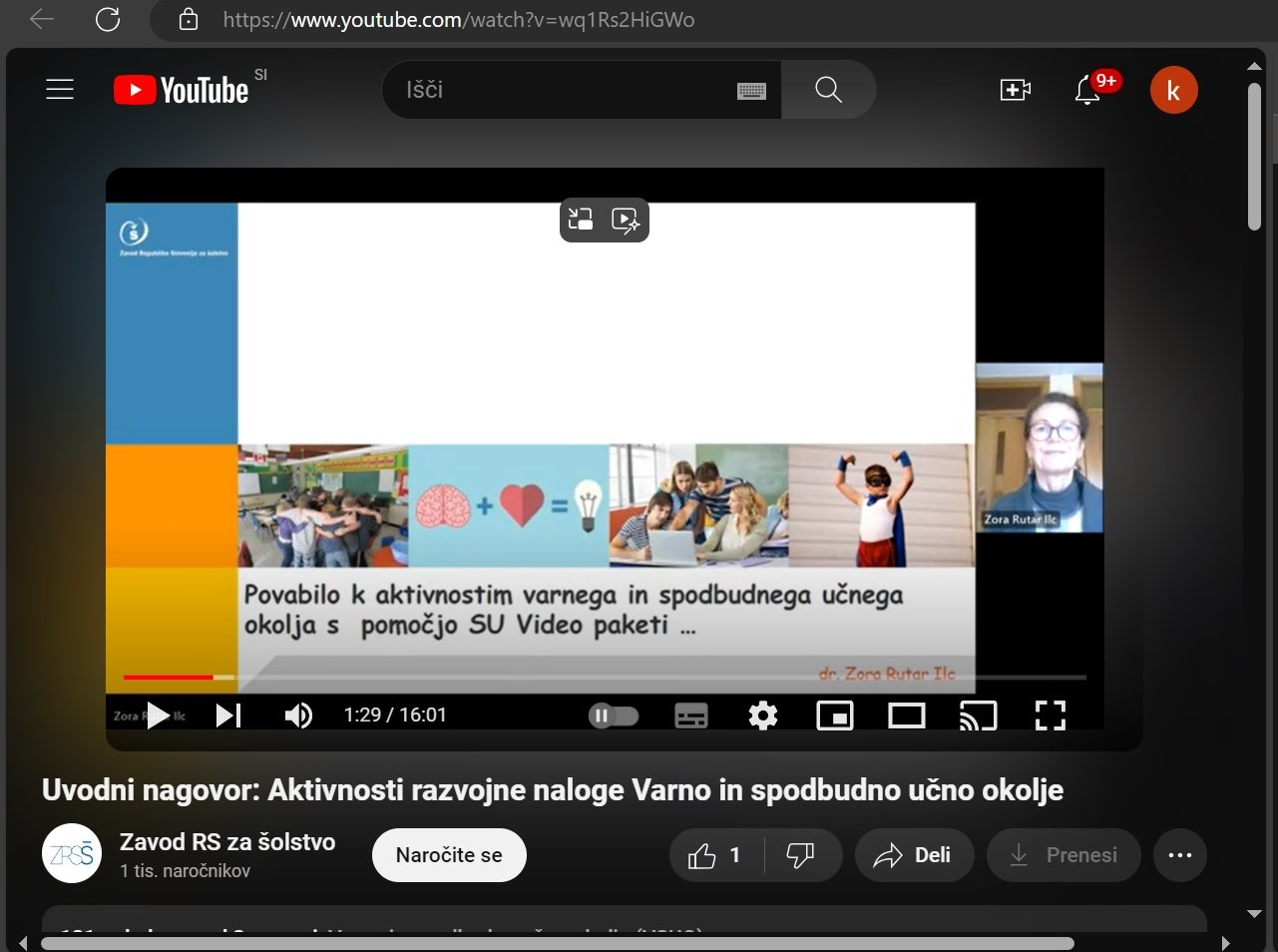 Preventivno delovanje ter vzpostavljanje spodbudnega in varnega učnega okolja
Čustvene in socialne kompetence (CASEL) za preventivoveč v Vidmar, Kozina idr., VIZ 3/4, 2018)https://www.zrss.si/wp-content/uploads/2023/06/02_AnaKozina-idr.pdf
Občutek „zmorem“ (Deci&Ryan) in vzgojni stil „topel zahtevnež“ (Bondy&Ross)
Ustvarjanje priložnosti za izkušnjo:

kompetentnosti (povratna info z usmerjeno pohvalo, 
    spodbude, pozitivna realna pričakovanja s podporo)

samouravnavanja in avtonomije (možnost izbire,                          in prispevanje, prevzemanje odgovornosti)   

sprejetosti in povezanosti (socialna opora, toplo okolje -                                      “mar mu je zame“, sodelovalnost, druženje). 


NE RAZVAJANJE/POMEHKUŽENJE, AMPAK VZGAJANJE K SAMOURAVNAVANJU IN SAMOSTOJNOSTI!
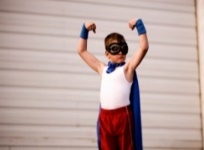 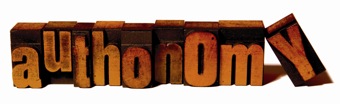 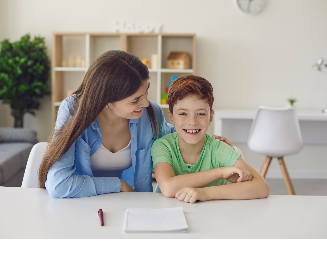 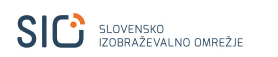 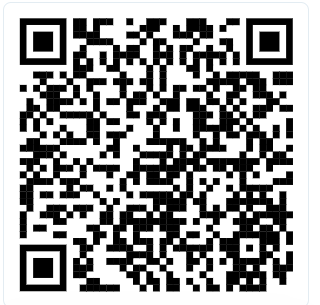 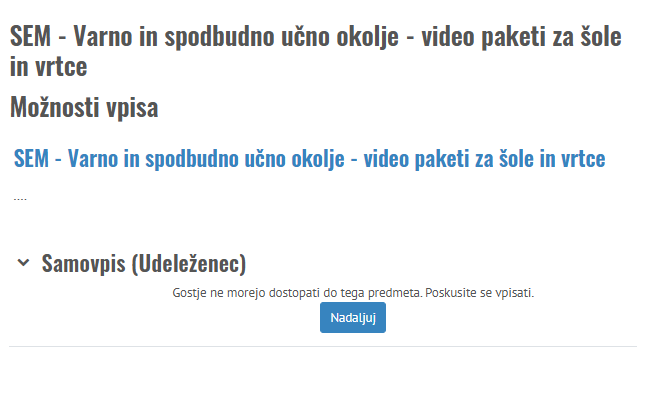 Vpis: ključ pridobite na OE ZRSŠ
Preventivno delovanje ter vzpostavljanje spodbudnega in varnega učnega okolja
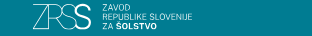 Izbor gradiv, orodij, videov na spletnem zavihku: https://www.zrss.si/stiki-s-prakso/aktualno/varno-spodbudno-ucno-okolje/
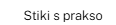 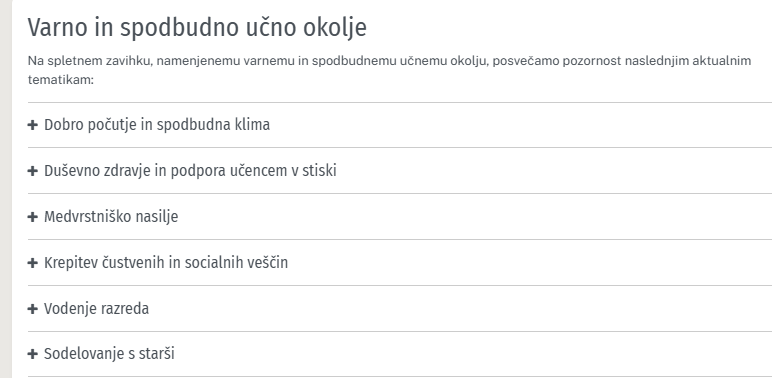 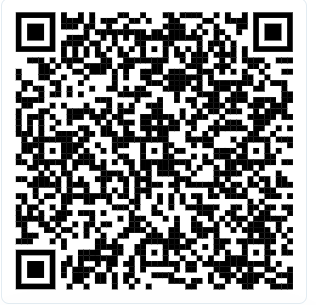 Preventivno delovanje ter vzpostavljanje spodbudnega in varnega učnega okolja
INFOGRAFIKE IN VIDEI V POMOČ VZGOJITELJEM, UČITELJEM PRI PODPIRANJU OTROK, UČENCEV, DIJAKOV V STISKI
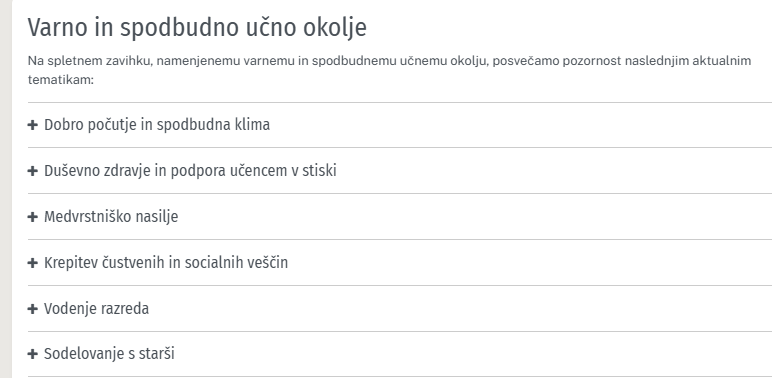 Sodelovanje s svetovalno službo in načelo zaupnosti
Podpora pri odklanjanju šole
Podpora pri vračanju po daljši odsotnosti
Podpora pri prekomerni rabi zaslonov
Podpora pri motnjah hranjenja
Podpora pri panični motnji
Podpora pri anksioznosti
Podpora pri psihosomatskih motnjah
Podpora pri samomorilnih mislih
Podpora pri žalovanju
Podpora pri depresivnosti
Podpora pri samodestruktivnem vedenju
Podpora učencem ob nesrečah
Podpora dobrobiti učiteljev.
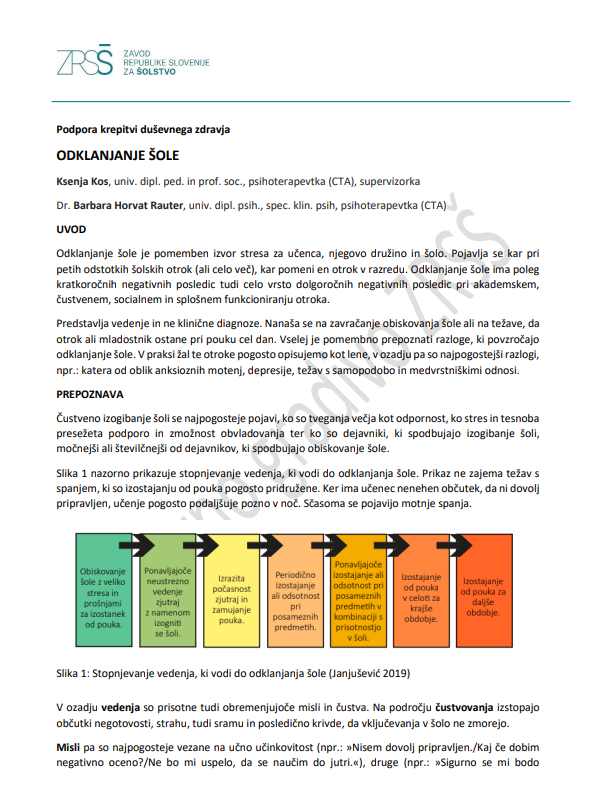 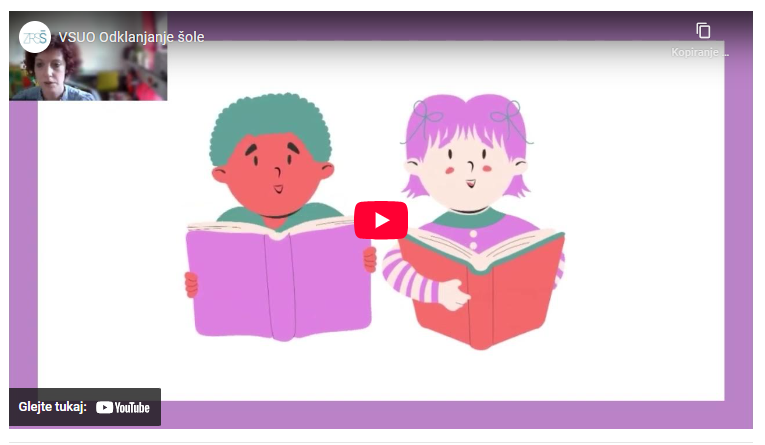 Preventivno delovanje ter vzpostavljanje spodbudnega in varnega učnega okolja
Kakšen delež sodelavcev je v tem šolskem letu izvajalo aktivnosti VSUO pri svojem delu?
Koliko učencev/otrok/dijakov ste na šolah dosegli z aktivnostmi VSUO?
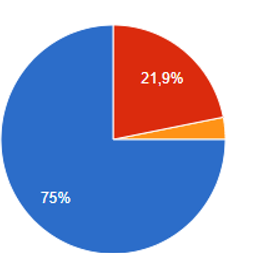 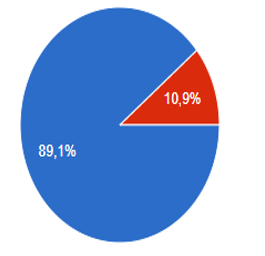 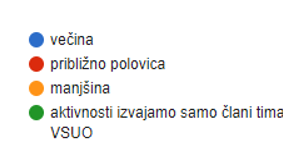 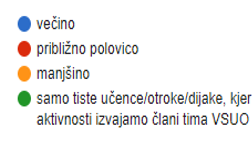 Preventivno delovanje ter vzpostavljanje spodbudnega in varnega učnega okolja
Kurikularna prenova
SKUPNI CILJI V UČNIH NAČRTIH OŠ IN SŠ
RAZŠIRJENI PROGRAMV OŠ
KURIKULUM ZA VRTCE 
PREČNE ZMOŽNOSTI IN VEŠČINE
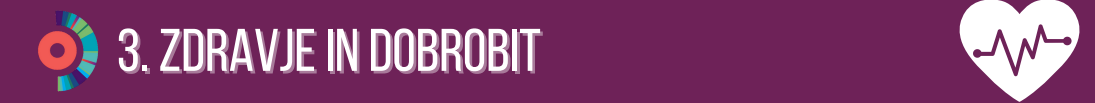 Gibanje in zdravje za dobro telesno in duševno počutje: 
varnost, zdravje in dobrobit.
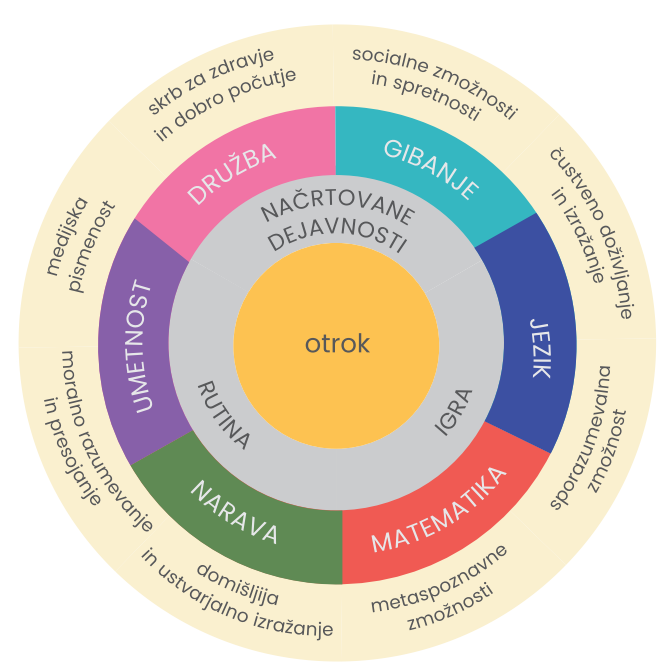 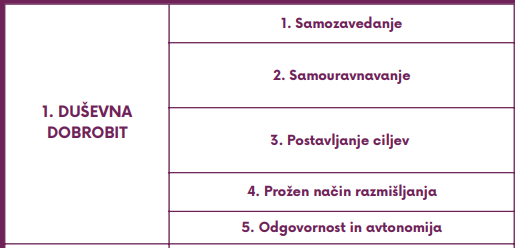 Kultura in državljanska vzgoja: 
kultura sobivanja
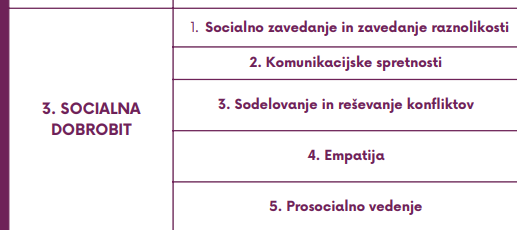 Učenje učenja: samostojno in sodelovalno učenje; medvrstniško, medgeneracijsko in mednarodno sodelovanje, igra in samostojno načrtovanje prostega časa
Preventivno delovanje ter vzpostavljanje spodbudnega in varnega učnega okolja
Kurikularna prenova: SKUPNI CILJI
RAZŠIRJENI PROGRAMV OŠ
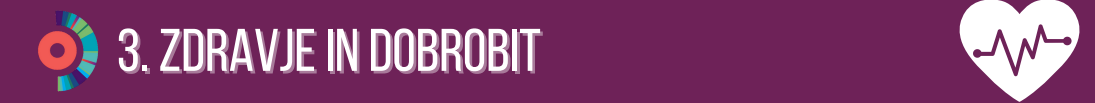 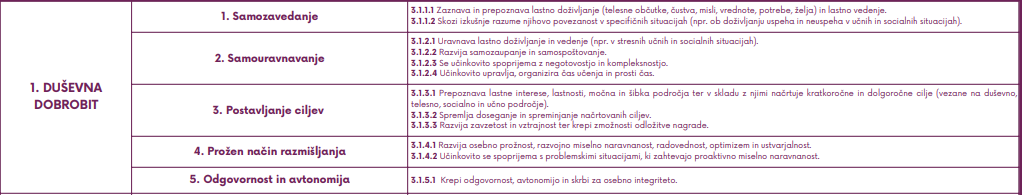 Gibanje in zdravje za dobro telesno in duševno počutje: 
gibanje; hrana in prehranjevanje; varnost, zdravje in dobrobit.
Kultura in državljanska vzgoja: 
Kultura, umetnost in dediščina; tuji jeziki; kultura sobivanja
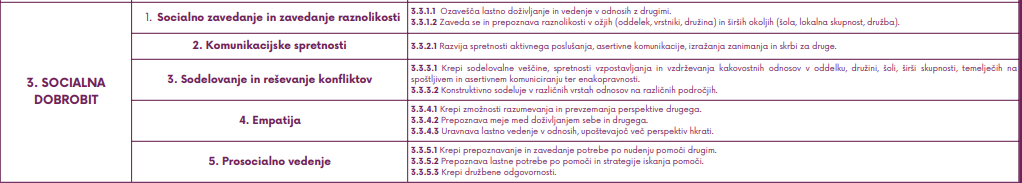 Učenje učenja: samostojno in sodelovalno učenje; medvrstniško, medgeneracijsko in mednarodno sodelovanje, igra in samostojno načrtovanje prostega časa
Prevod Life Comp: LifeComp – Evropski okvir za osebno in socialno ključno kompetenco ter kompetenco učenje učenja; Tematske številke revije Vzgoja in izobraževanje na psihosocialne teme: 1/23, 1/2 24, 3/24, 1/25 ter starejše:  Revija VIZ 3-4/2018 in v prilogi revije VIZ 2/2018 Učiteljev glas. 
Ahačič, K., Banič, I., Brodnik, A., Holcar, A., Klopčič, P., Kogoj, B., Mithans, M., Panić, N., Pirih, A., Štefanc, D., Müller, T., Rojc, J., Slivar, B., Stegel, M., Suban, M., Tratnik, M., & Zupanc Grom, R. (2022). Izhodišča za prenovo učnih načrtov v osnovni šoli in gimnaziji (Spletna izd.). Zavod Republike Slovenije za šolstvo. https://www.zrss.si/pdf/izhodisca_za_prenovo_UN.pdf
Kurikulum za razširjeni program osnovne šole z navodili za uvajanje (Spletna izd.). (2024). Zavod RS za šolstvo. https://www.zrss.si/pdf/kurikulum_RAP_in_navodila.pdf
Preventivno delovanje ter vzpostavljanje spodbudnega in varnega učnega okolja
PODPORA PREVENTIVNEMU DELOVANJU NA PSIHOSOCIALNEM PODROČJU
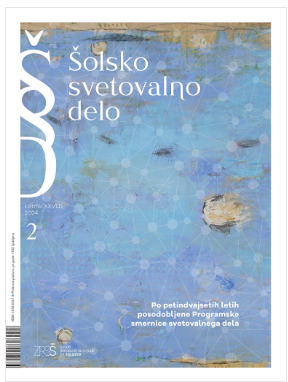 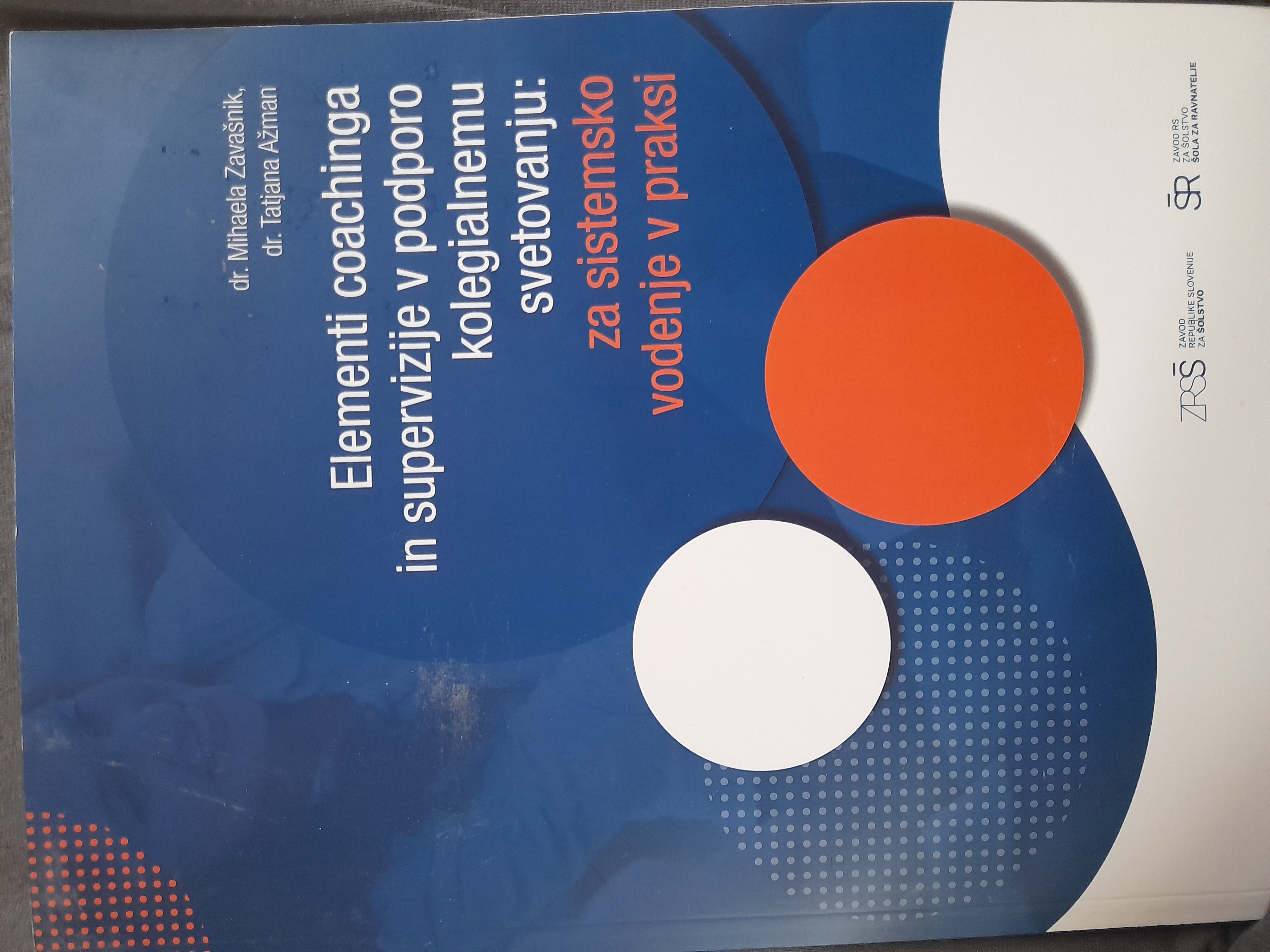 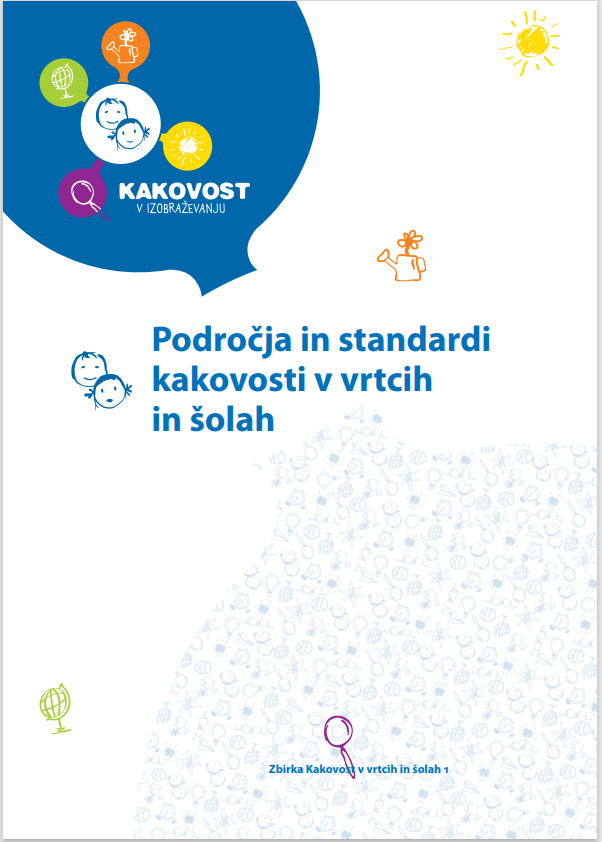 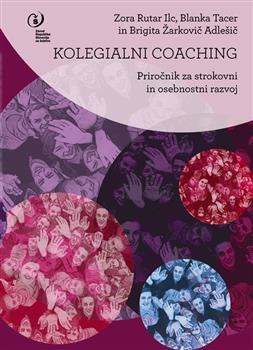 Preventivno delovanje ter vzpostavljanje spodbudnega in varnega učnega okolja
[Speaker Notes: Protokol, kakovost, ŠSD revija…]
1. modul: DOBRI ODNOSI, POČUTJE, SPODBUDNA ODLOČNOST IN VODENJE RAZREDA
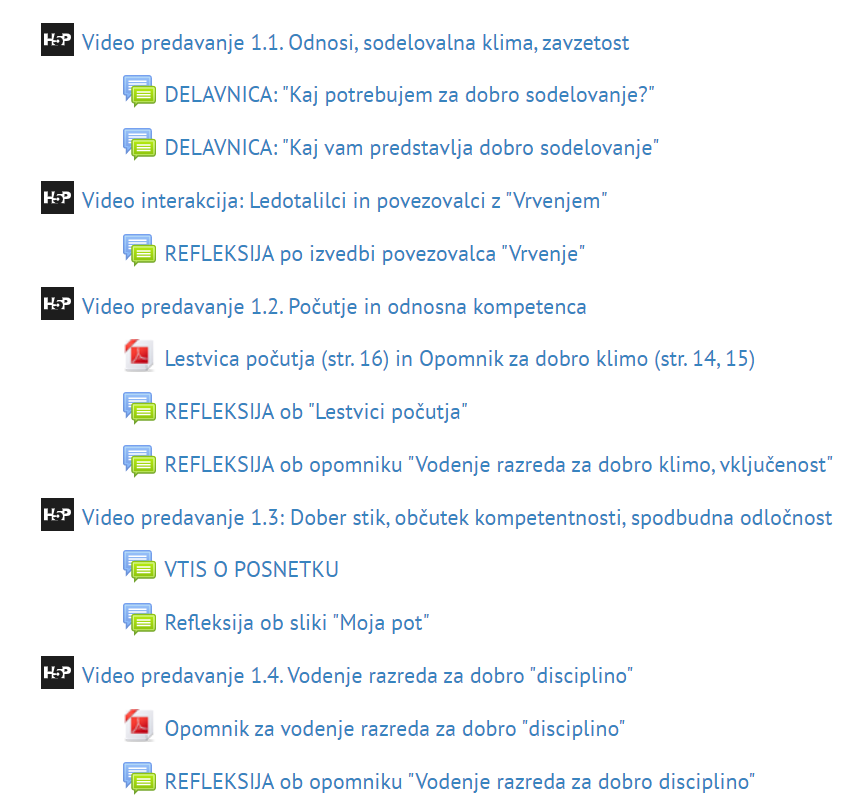 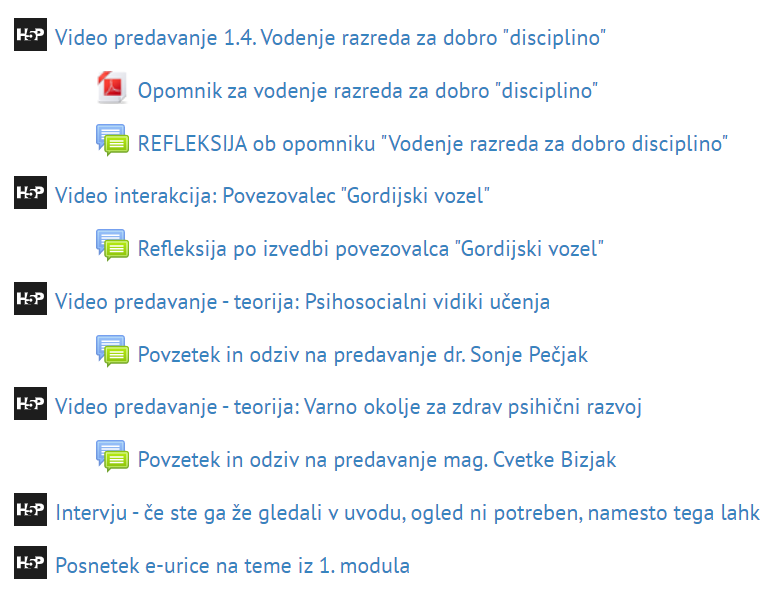 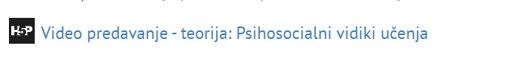 2. modul: ČUSTVENO IN SOCIALNO UČENJE TER EMPATIJA
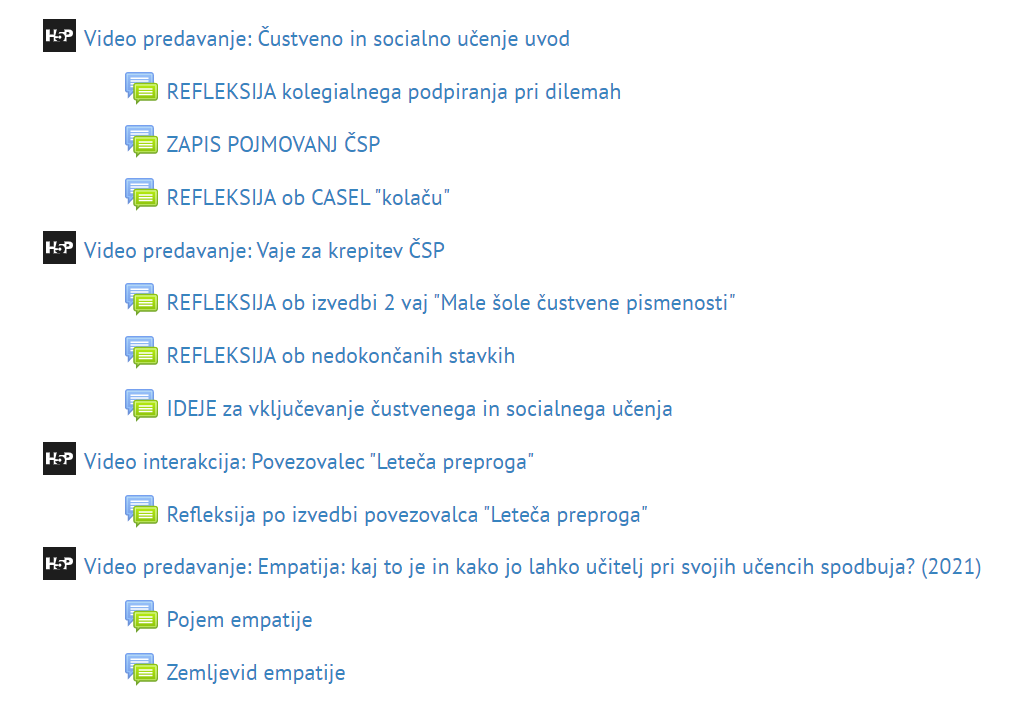 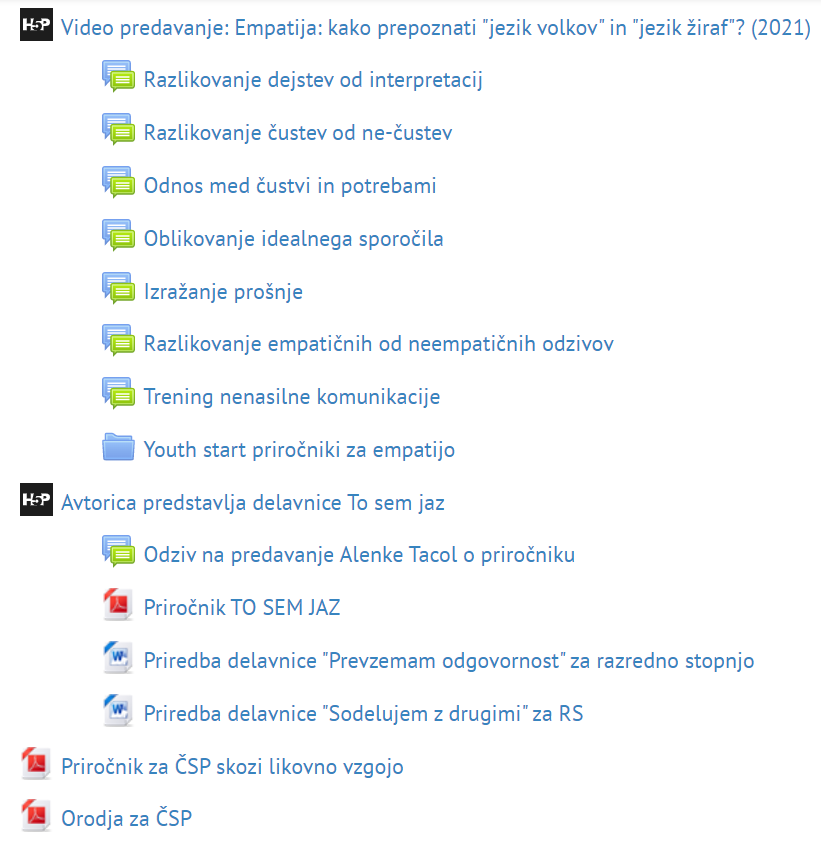 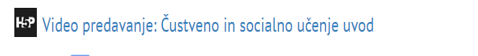 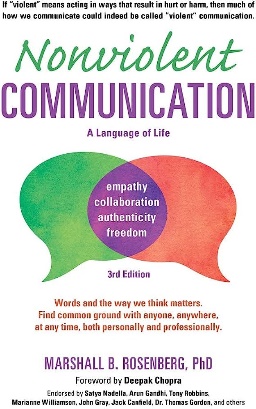 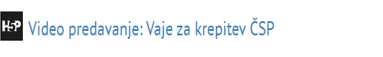 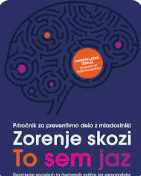 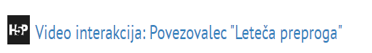 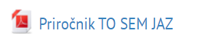 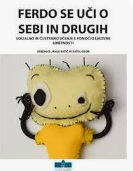 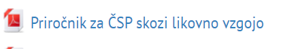 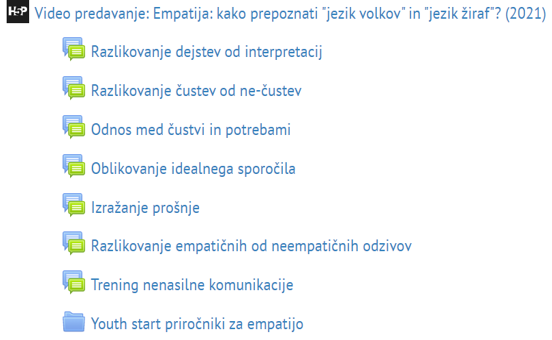 3. modul: NEŽELENO VEDENJE, RAZLOGI, PREPREČEVANJE IN UKREPANJE
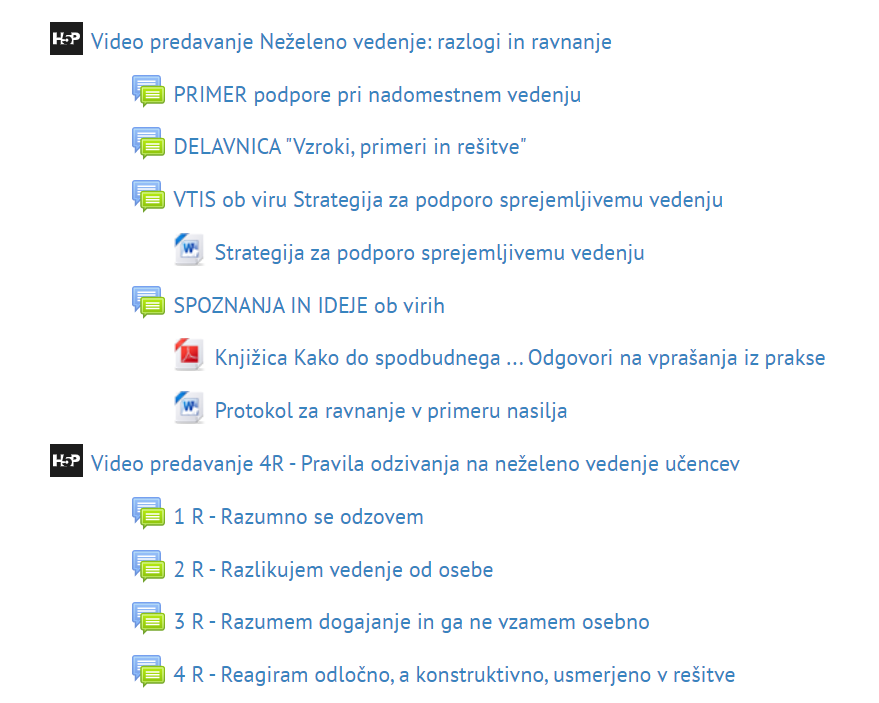 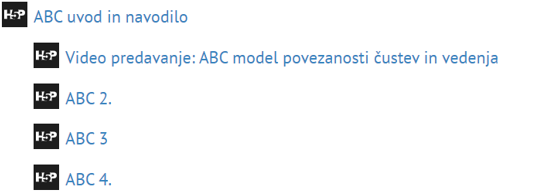 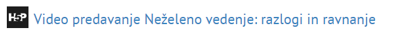 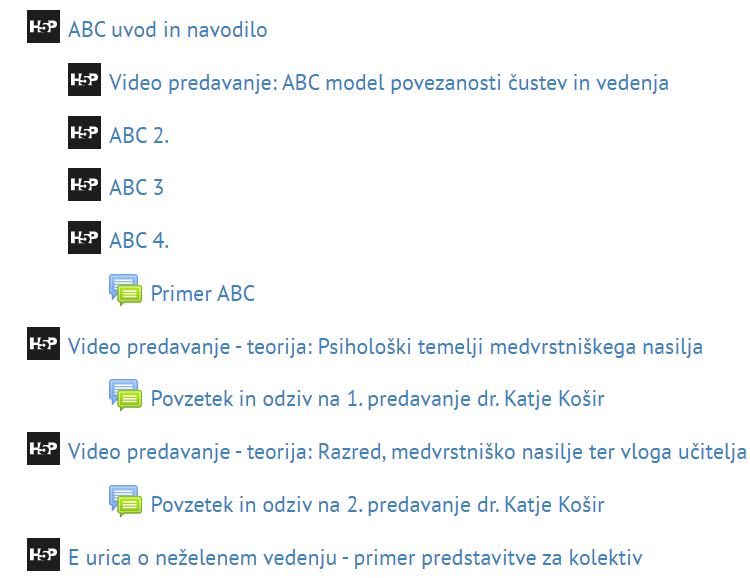 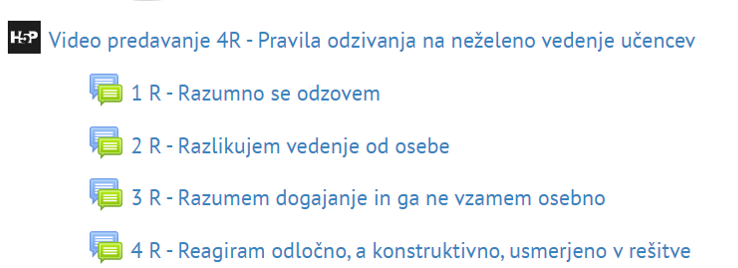 Ob katerih priložnostih se učenci najpogosteje srečujejo z aktivnostmi VSUO?
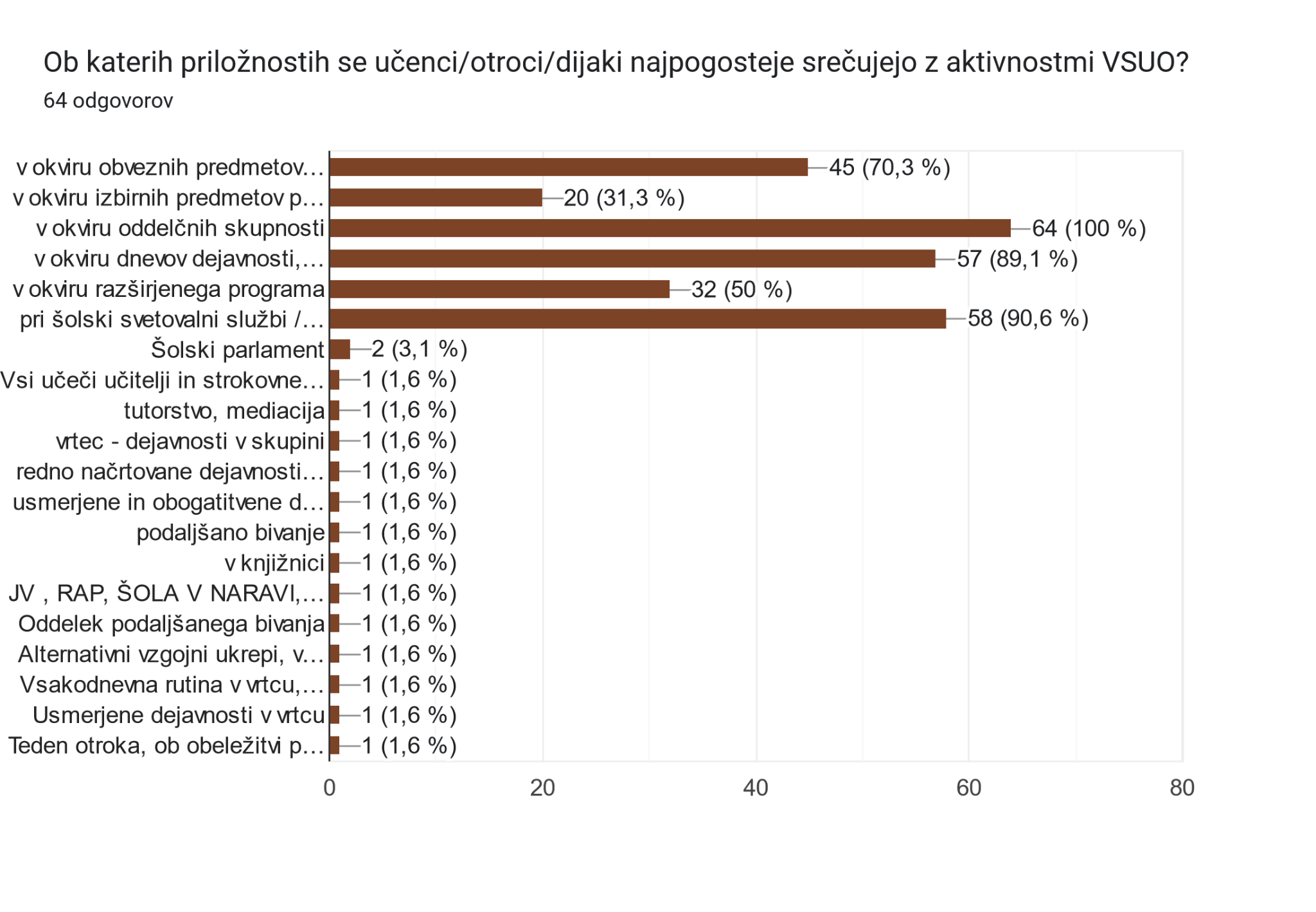 *Izbrali oz. dopisali ste lahko vse primerne odgovore.
[Speaker Notes: Podatki iz junija 2022
v okviru obveznih predmetov: 51 %, v okviru izbirnih predmetov: 33 %, v okviru oddelčnih skupnosti: 94 %, v okviru dnevov dejavnosti: 81 %, v okviru RaP: 41 %, pri šolski svetovalni službi: 75 %]
Katere aktivnosti VSUO ste na šoli najpogosteje izvajali?
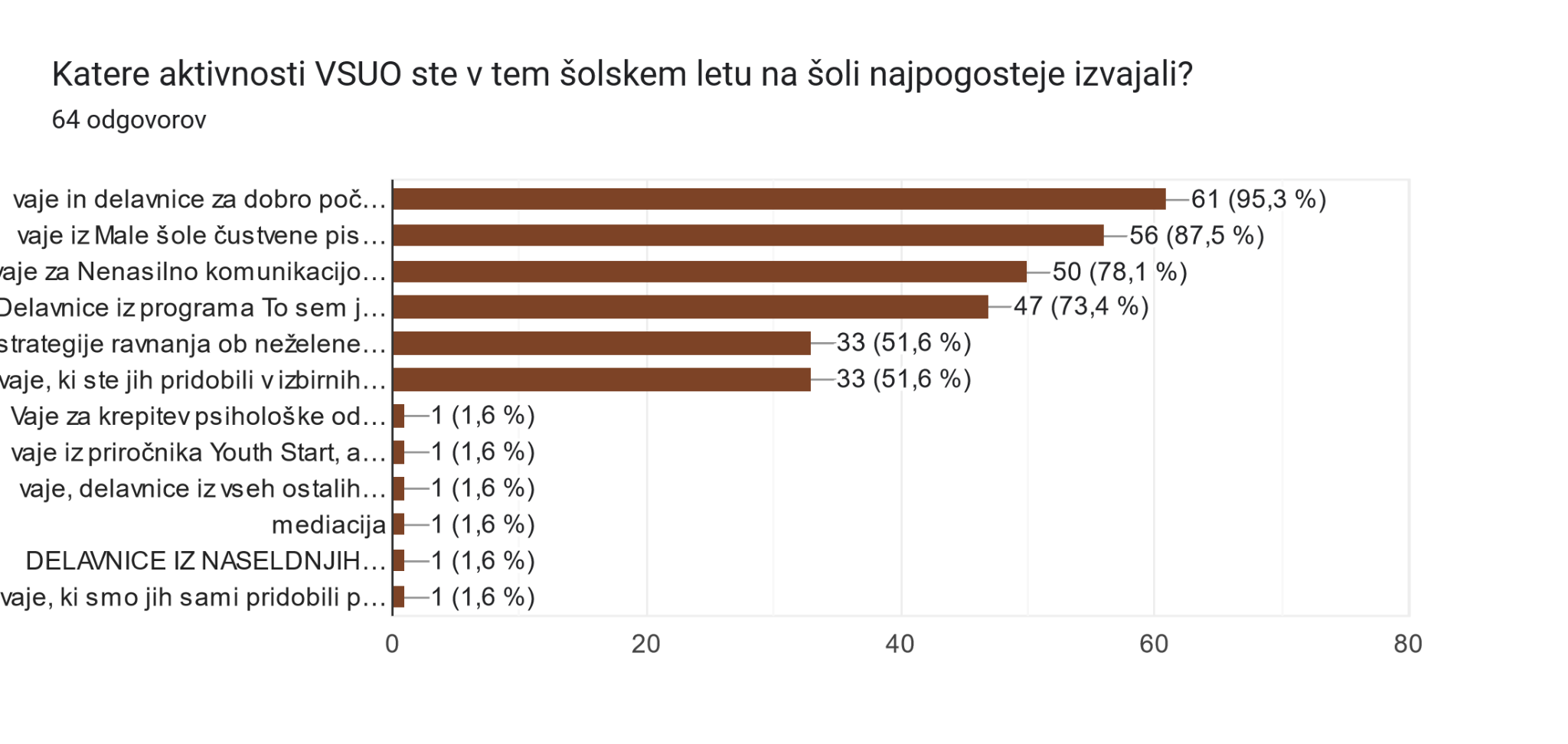 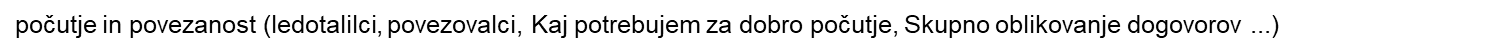 počutje in povezanost (ledotalilci, povezovalci, Kaj potrebujem za dobro počutje, Skupno oblikovanje dogovorov ...)
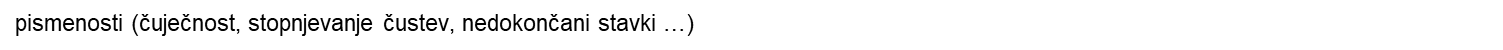 pismenosti (čuječnost, stopnjevanje čustev, nedokončani stavki …)
komunikacijo (Jezik žiraf in volkov …)
sem jaz
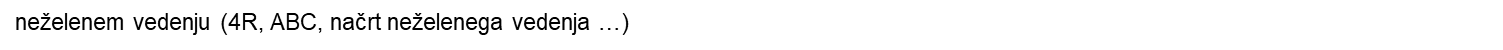 neželenem vedenju (4R, ABC, načrt neželenega vedenja …)
izbirnih modulih
*Izbrali oz. dopisali ste lahko vse primerne odgovore.
[Speaker Notes: Podatki iz junija 2022
vaje in delavnice za dobro počutje: 95,3 %, vaje iz male šole čustvene pismenosti: 78,1 %, vaje za nenasilno komunikacijo: 73,4 %, delavnice iz programa To sem jaz: 65,6 %, , strategije ravnanja ob neželenem vedenju: 48,4 %, vaje iz izbirnih modulov: 47 %]